Figure 9. Hypothetical models illustrating the contribution of GJCs to expression of morphogens. (A) Disturbance in the ...
Hum Mol Genet, Volume 18, Issue 15, 1 August 2009, Pages 2899–2911, https://doi.org/10.1093/hmg/ddp227
The content of this slide may be subject to copyright: please see the slide notes for details.
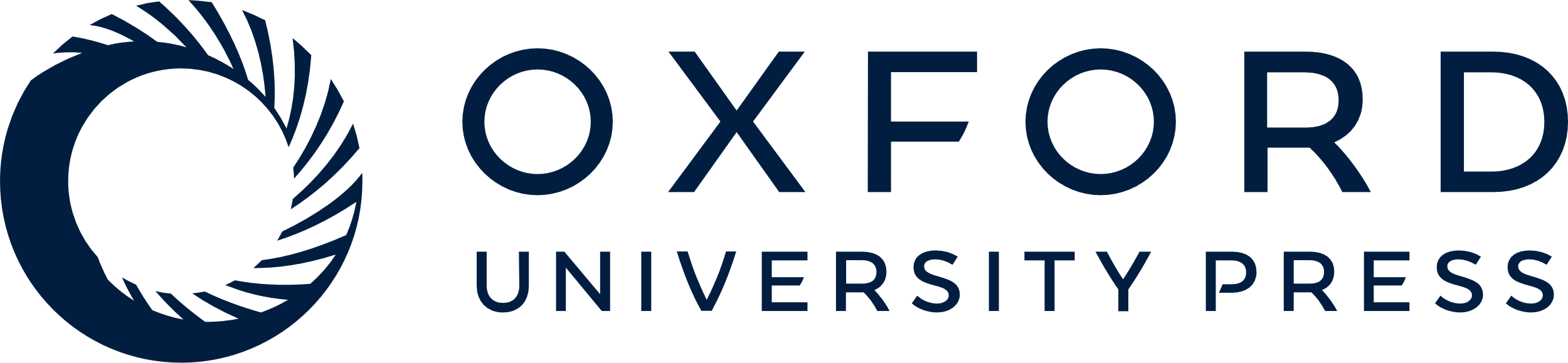 [Speaker Notes: Figure 9. Hypothetical models illustrating the contribution of GJCs to expression of morphogens. (A) Disturbance in the positive Fgf-Shh feedback loop can explain the late onset of Shh reduction (starting on ED10.5) during limb bud development in Cx43 mutants. Under these conditions Shh expression cannot be sufficiently supported by Fgf signaling from the AER. (B) Model of morphogen expression in Cx43-mutated mice leading to syndactylies. In Cx43 coupling deficient mice the expression of Shh is reduced leading to descreased amounts of Bmp2. Subsequently, Bmp2 signaling, insufficient to inhibit Fgfs' (Fgf4 and Fgf8) expression, results in its up-regulation. Fgfs signal survival to the mesenchyme decreasing apoptosis from the beginning on (ED12.5). Red color refers to the situation in Cx43 mutants lacking gap junctional coupling.


Unless provided in the caption above, the following copyright applies to the content of this slide: © The Author 2009. Published by Oxford University Press. All rights reserved. For Permissions, please email: journals.permissions@oxfordjournals.org]